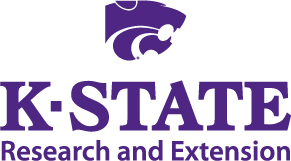 OPTIMIZING THE USE OF ON-FARM FORAGE RESOURCES
Chris Reinhardt, Ph.D.
Extension Beef Specialist
Kansas State University
QUIZ:
Is Nitrate toxic to cattle?
Yes and No
What is the REAL problem compound?
Nitrite is 10x as toxic as NO3
Nitrate Poisoning
NO2 → RBCs 
→ combines w hemoglobin 
→ methemoglobin
Methemoglobin cannot transport O2 vs. hemoglobin
↑ Heart rate / respiration \
Blood / tissues → BLUE to CHOCOLATE BROWN
muscle tremors, staggering, eventual suffocation
Abortion
QUIZ:
WHICH IS MORE EFFECTIVE:
Prevention
vs
Treatment?
QUIZ:
WHICH IS MORE EFFECTIVE:
PREVENTION
vs
Treatment?
Testing forages…
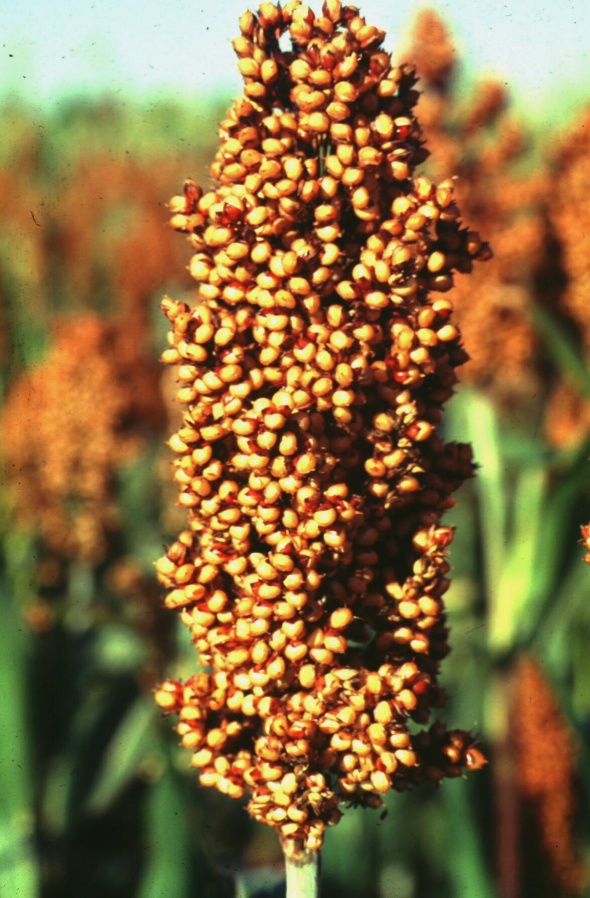 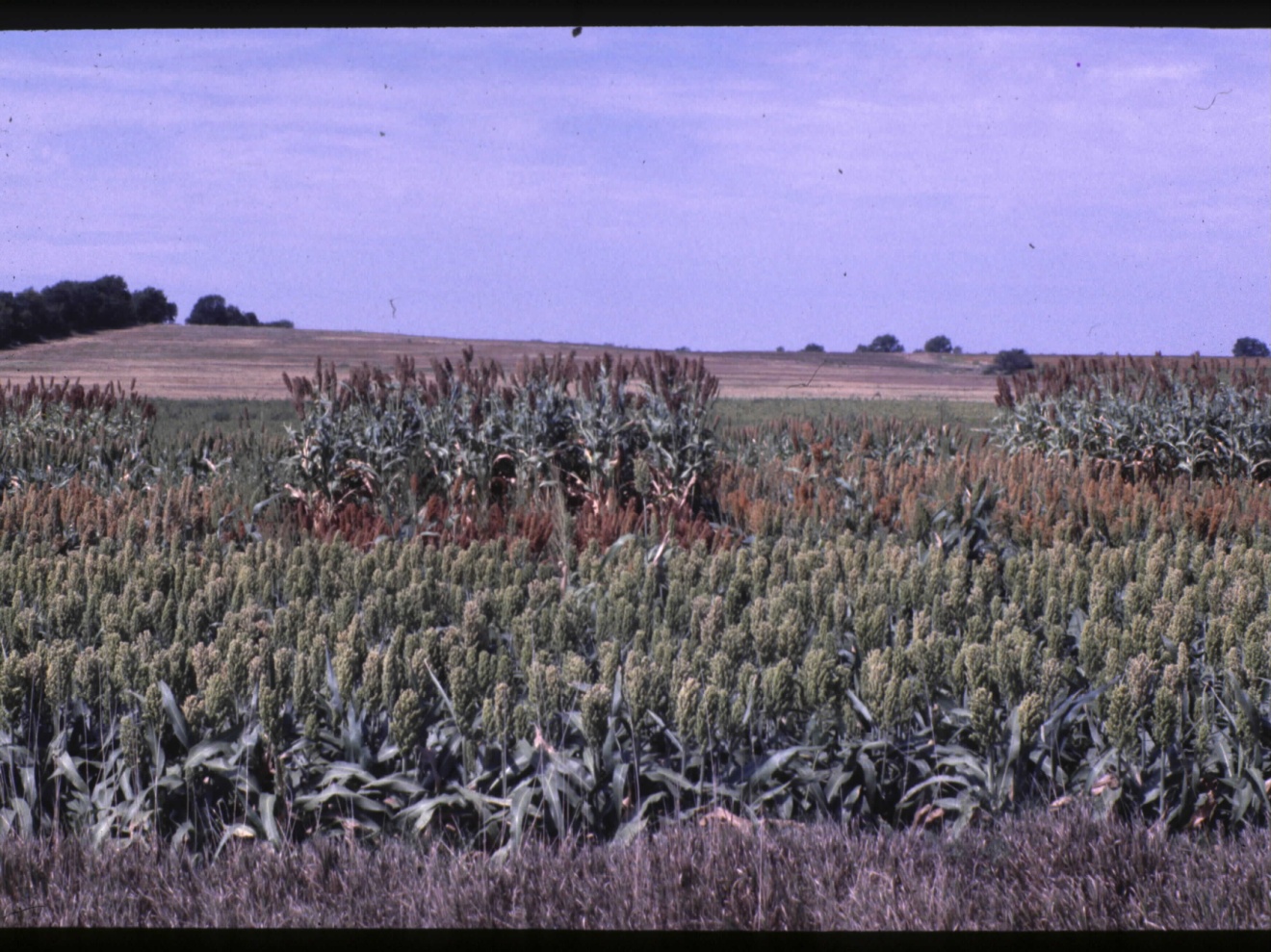 Common plants known to accumulate nitrate: 
Crops 			Weeds 
Barley 	Canada Thistle 
Corn 	Dock 
Flax 	Jimsonweed 
Millet 	Johnson Grass 
Oats 	Kochia 
Rape 	Lambsquarter 
Rye 	Nightshade 
Soybean 	Pigweed 
Sorghum	Russian Thistle 
Sudangrass	Smartweed 
Sugar beets	Wild Sunflower 
Sweetclover
Wheat
Diphenylamine Testhttp://www.asi.ksu.edu/doc6194.ashx
Intense BLUE color = forage contains potentially dangerous nitrate levels 
If POSITIVE send the forage for analysis prior to feeding.
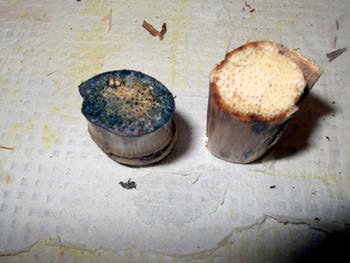 L. Hollis – Vet Quarterly, Fall 2012
QUIZ:
Why am I up here talking about Nitrate toxicity THIS year?
Current situation…
Drought
Rain → Regrowth = LOADED!
Harvested forage tests from eastern KS
Wheat, triticale
≥ 7,000 ppm – 18,000 (!)
Volunteer corn, Sorghum tillers
Turnips, Radishes
15,000 – 31,000 (!!!)
East > West
Fertilization rates…
QUIZ:
What is considered the “toxic” level of NO3 in forages?
3,000 ppm NO3
4,400 ppm NO3
6,500 ppm NO3
Prevention:
Test
If droughthy, test and confirm
If droughthy and fertilized, likely HIGH
Safe: ≤ 3,000 ppm
Nitrate! (not NO3-N)
If NO3-N then ≤ 1,000 ppm (or 1,500 ppm)
Safe to Blend: 3,000-20,000
Blend down to “safe” level
>20,000: DO NOT FEED
Let it go…too risky…cover crop
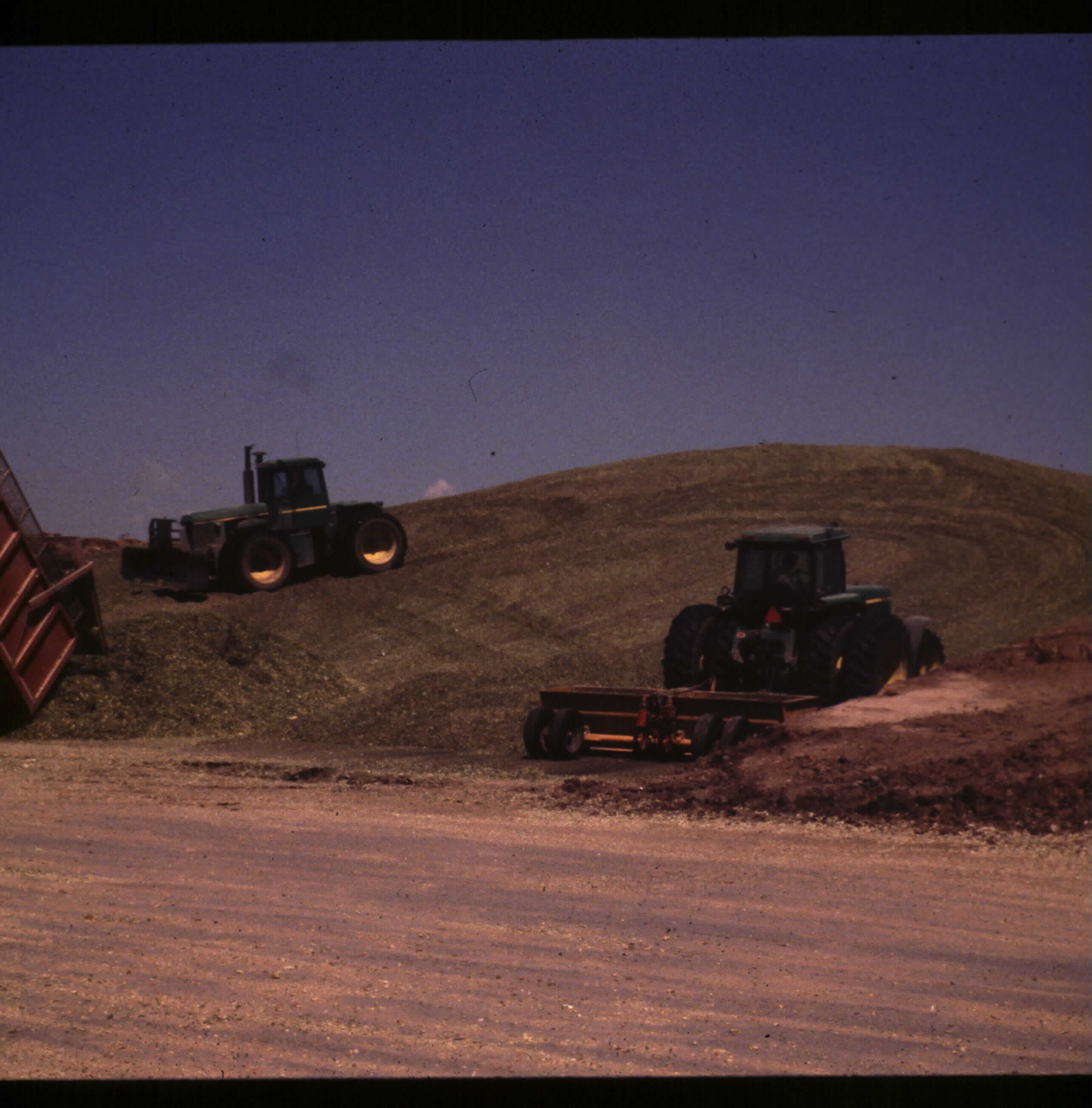 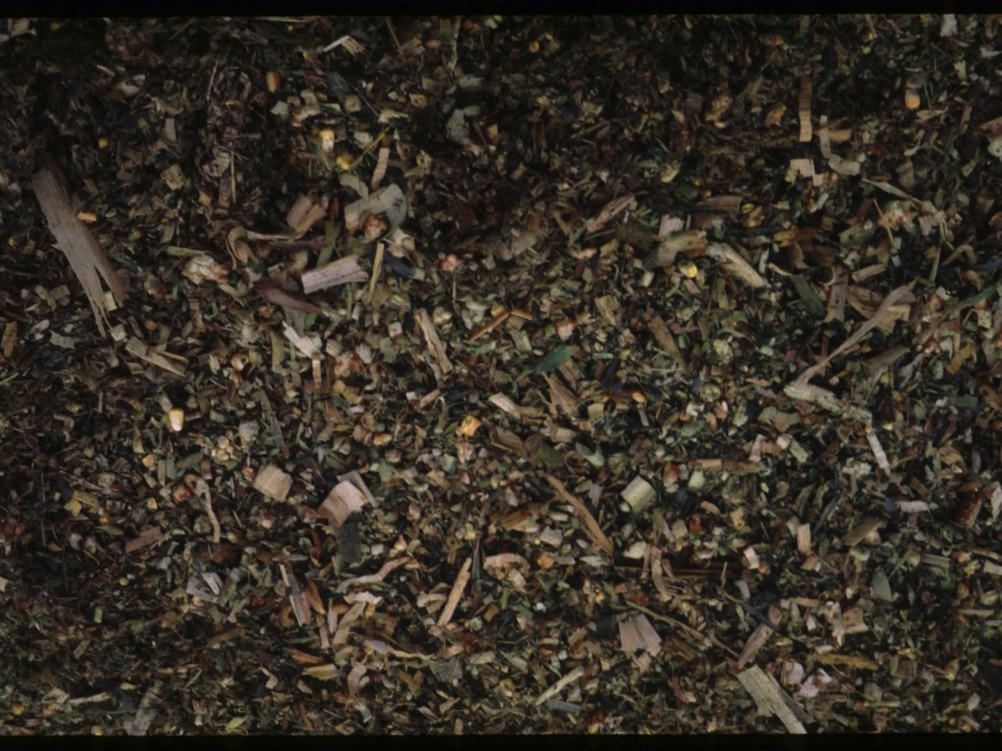 QUIZ:
Does ensiling affect NO3 levels in forages?
How much?
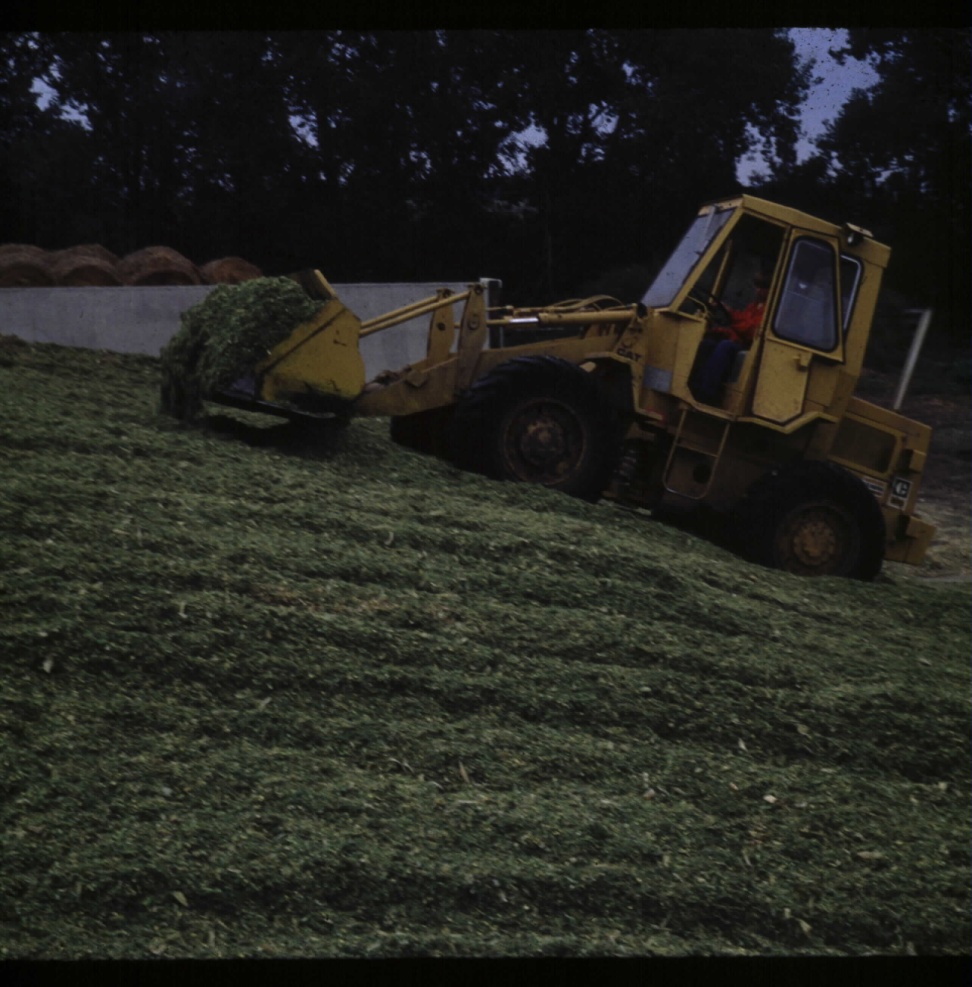 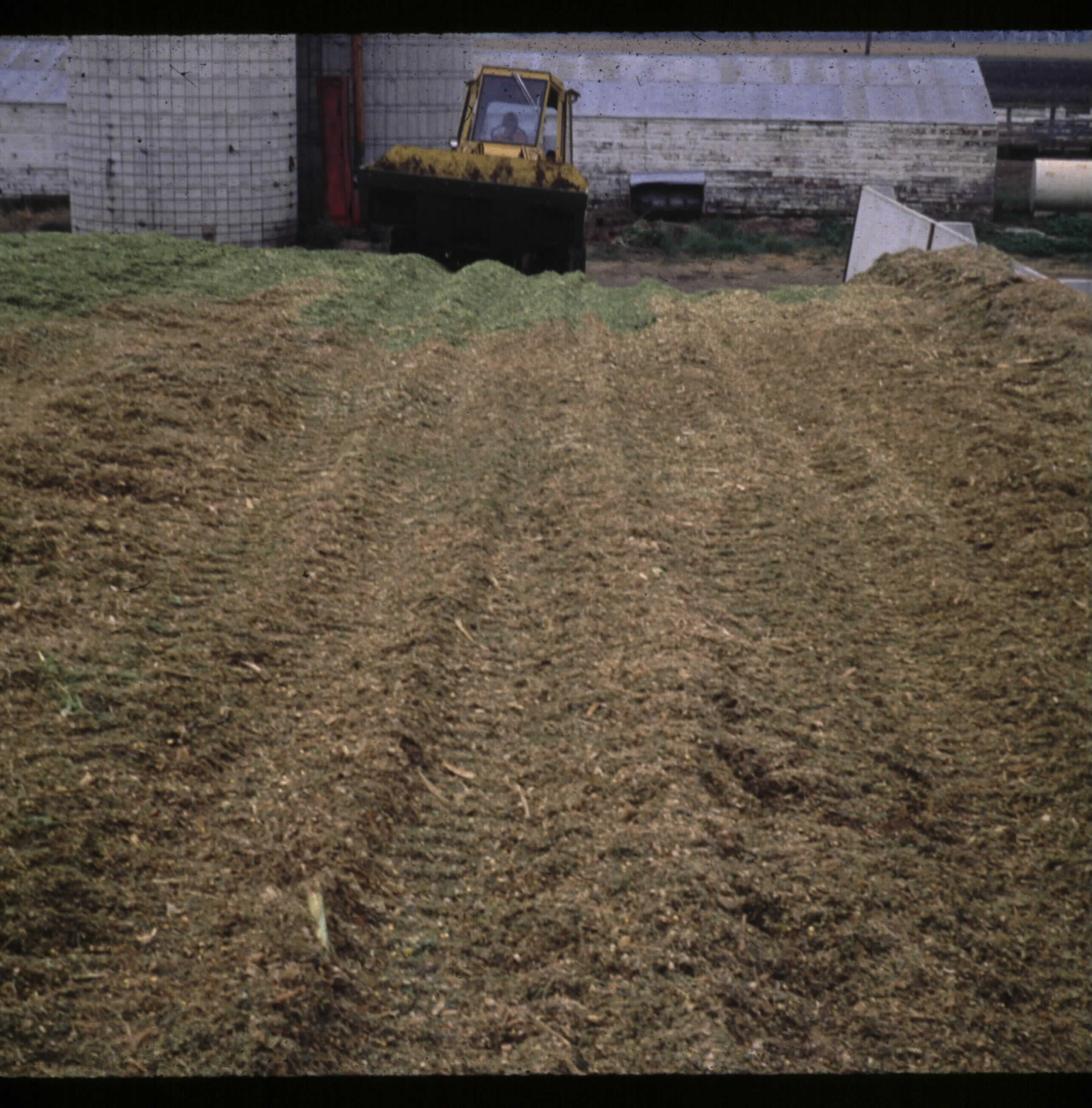 Mitigating factors:
Ensiling reduces nitrate content 30-70%
About half…
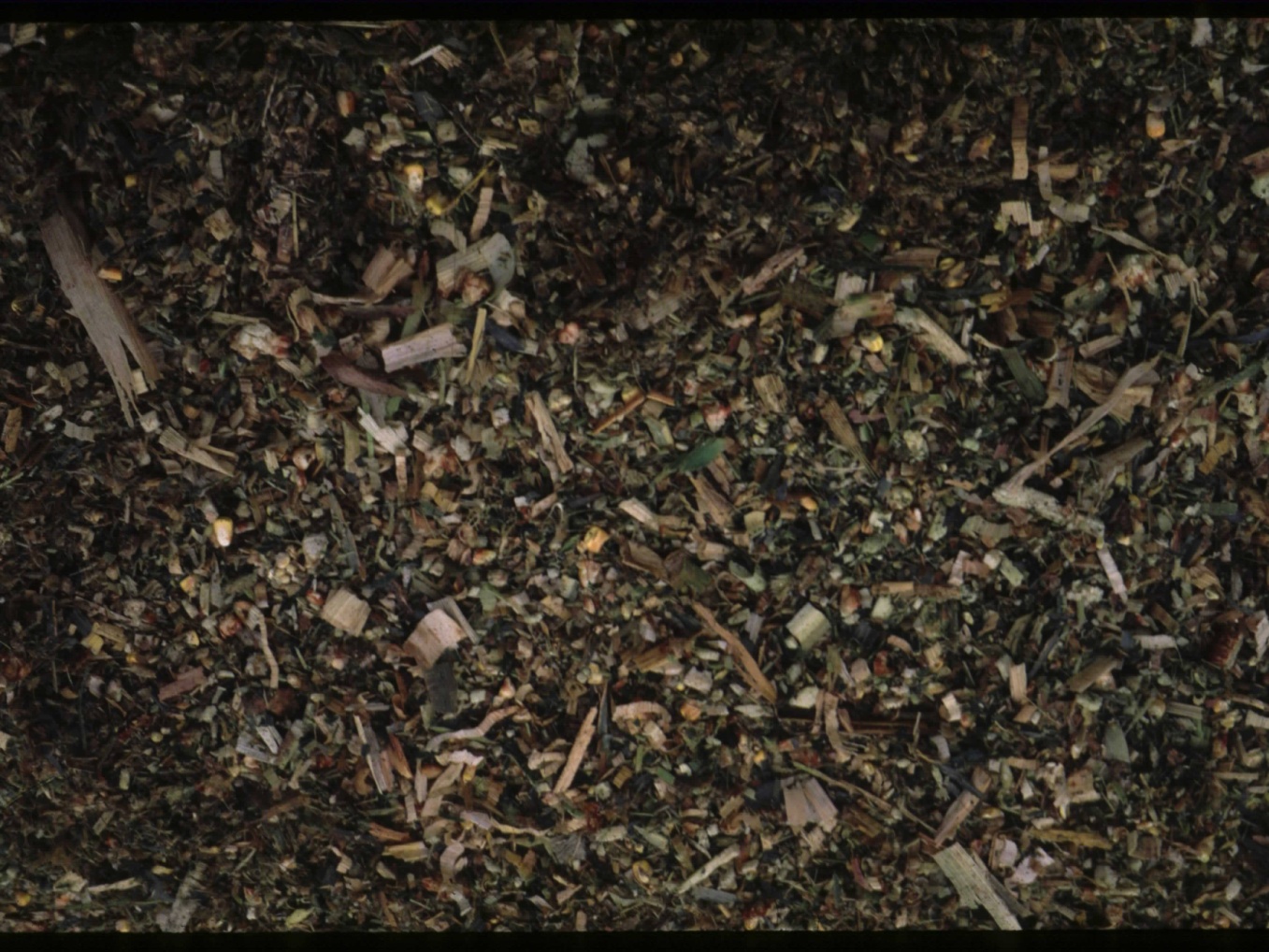 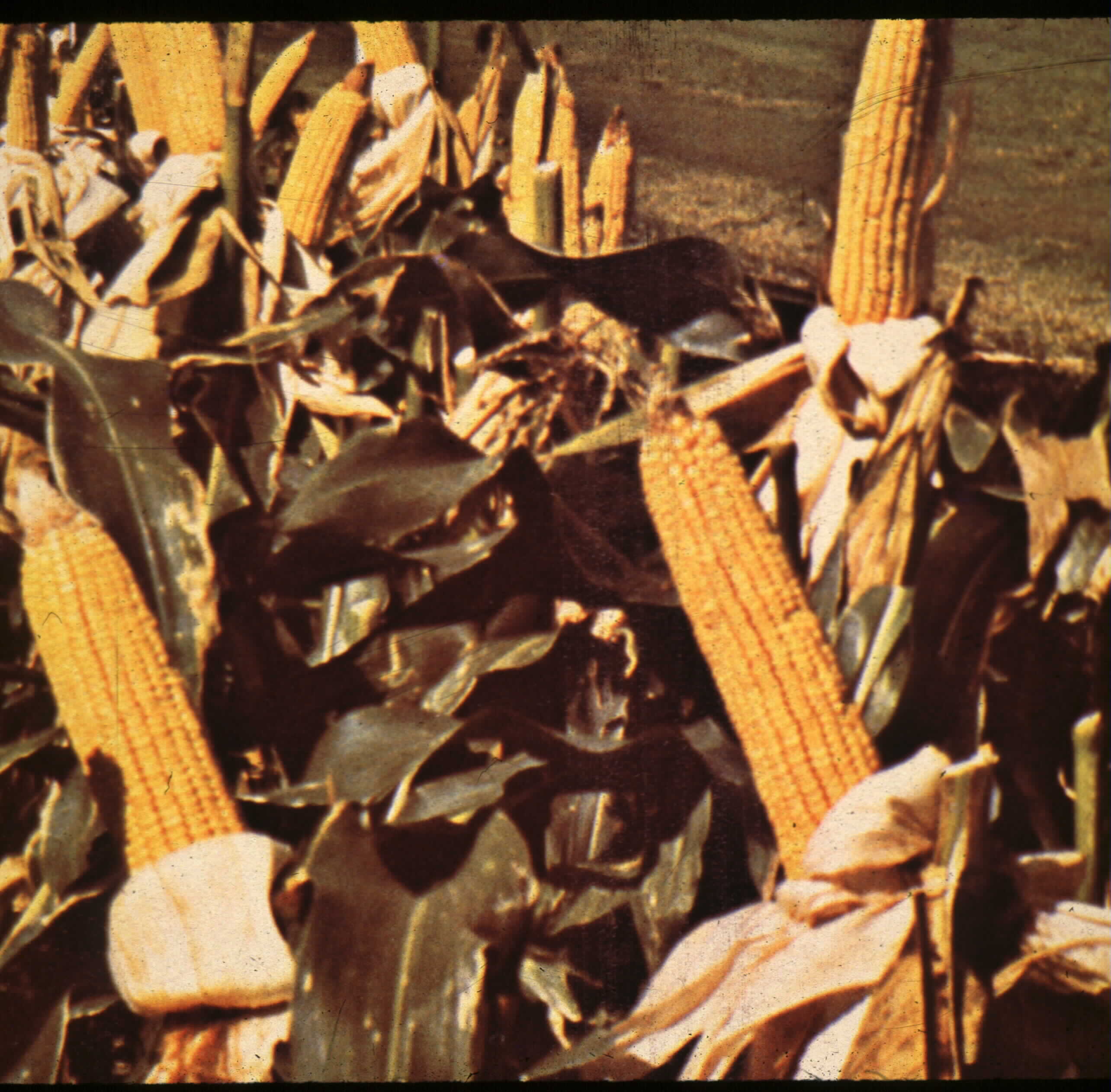 Does grain feeding affect NO3 toxicity?
How / Why?
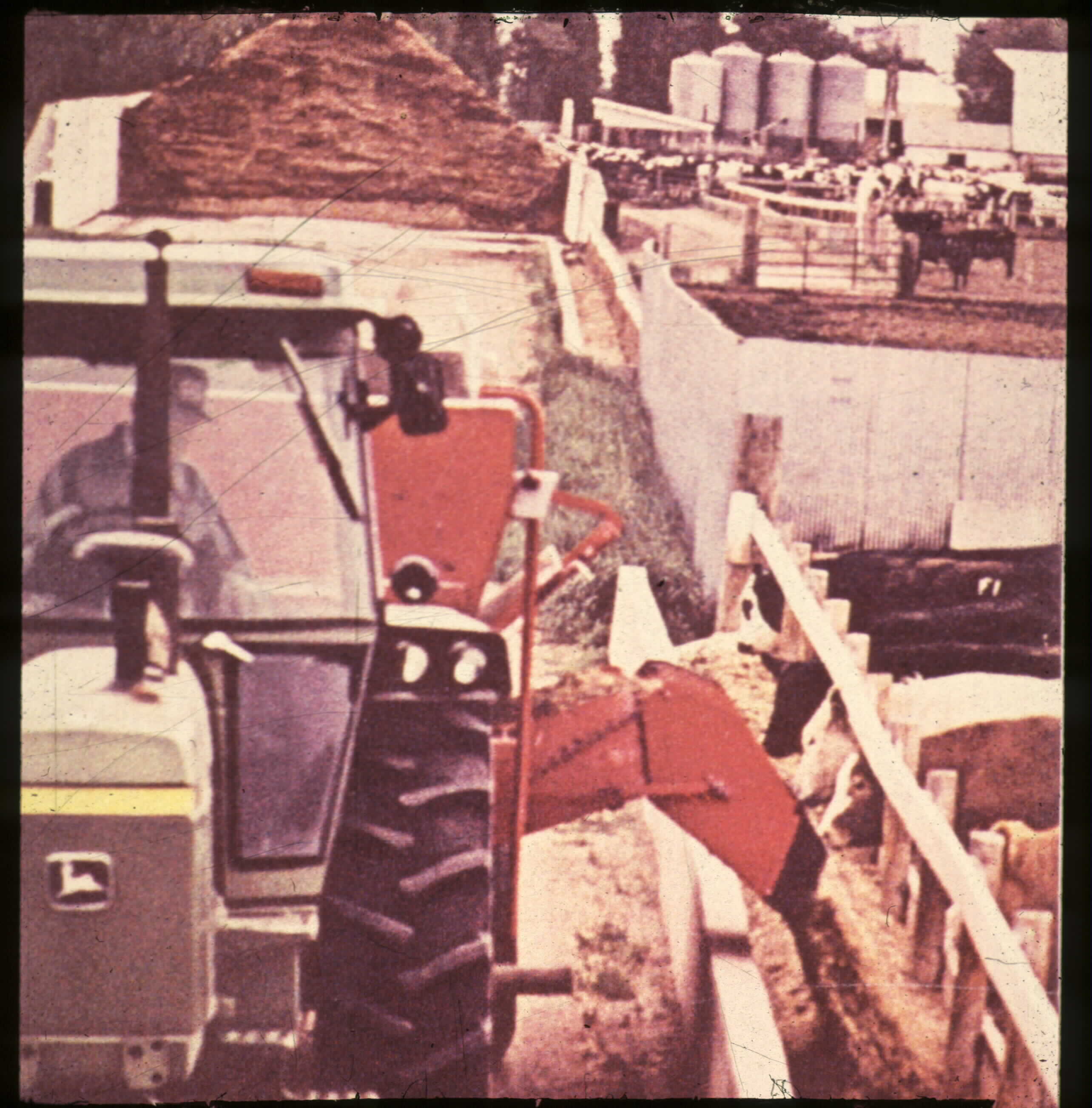 Grain feeding reduces “toxicity”
↓ rumen pH speeds transition from 
NO3 → NO2 → NH3
Avoiding Toxicity
Testing forages
Standing
Harvested
Cut corn for silage 12-18” from ground
More NO3 nearer ground
Stalk > leaf > grain
Blend down “hot” feeds
Feed grain / DG / etc.
Don’t turn HUNGRY cattle into suspect forages
Treatment:
Methylene blue:
Compliance Policy Guidelines (CPG) Sec. 608.400, 
Compounding of Drugs for Use in Animals 
possible carcinogen 
180-d withdrawal
L. Hollis – Vet Quarterly, Fall 2012
EVERYTHING HAS A VALUE…
…almost anyway.
Extension has never had more value than during the present situation.
This is why we exist:
Toxicity
Nutrition
Value
EVERYTHING (nearly) HAS A VALUE…
“Trust but verify…”
Test everything before you feed it.
Some forage may not work for cows but may work in the feedlot
Nutrition 101
Low quality forages:
Corn stalks
Wheat straw
Soybean stubble
Milo stalks
Dormant grass
1st limiting nutrient???
Protein…
Nutrition 101
Protein response???
↑ Intake
Why???
Feed the bugs…
…bugs digest the forage and they feed the cow
Supplementation w DG?
start
“SBM/CSM”
“DG”
No “supplement”
Bandyk et al. (1998) casein infusion
ADG on Grass w/ DG
Klopfenstein et al. (2007)
F:G of supplementation on Grass w/ DG
Klopfenstein et al. (2007)
DG Substitution for Grass
Klopfenstein et al. (2007)
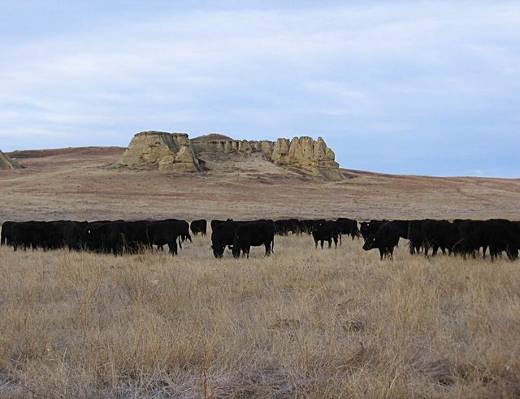 Examples
Cows on dormant range/crop residue
Low energy
4-6% Crude Protein
DG (~30% CP) = 68% of SBM
$330 vs $480 SBM 
DG @ ~$260
Mid-gestation
6 lbs DG Dry basis +19 lb straw
Late-gestation
8 lbs DG +9 lb straw + 10 lb grass hay
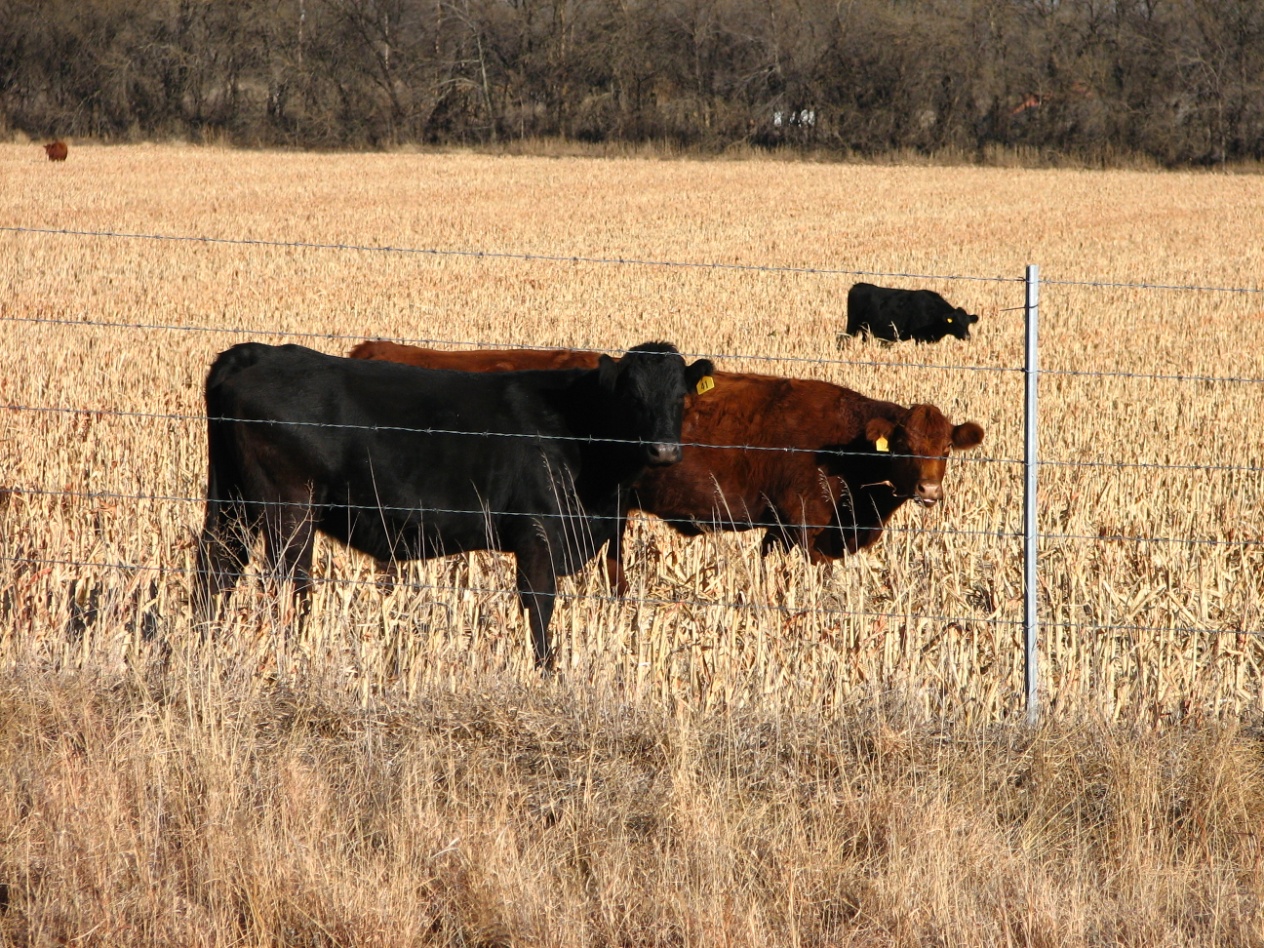 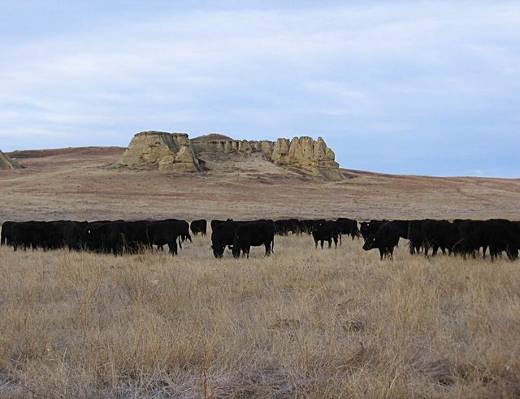 Examples
Lactation
10 lb DG
16 lb grass hay
5 lb straw
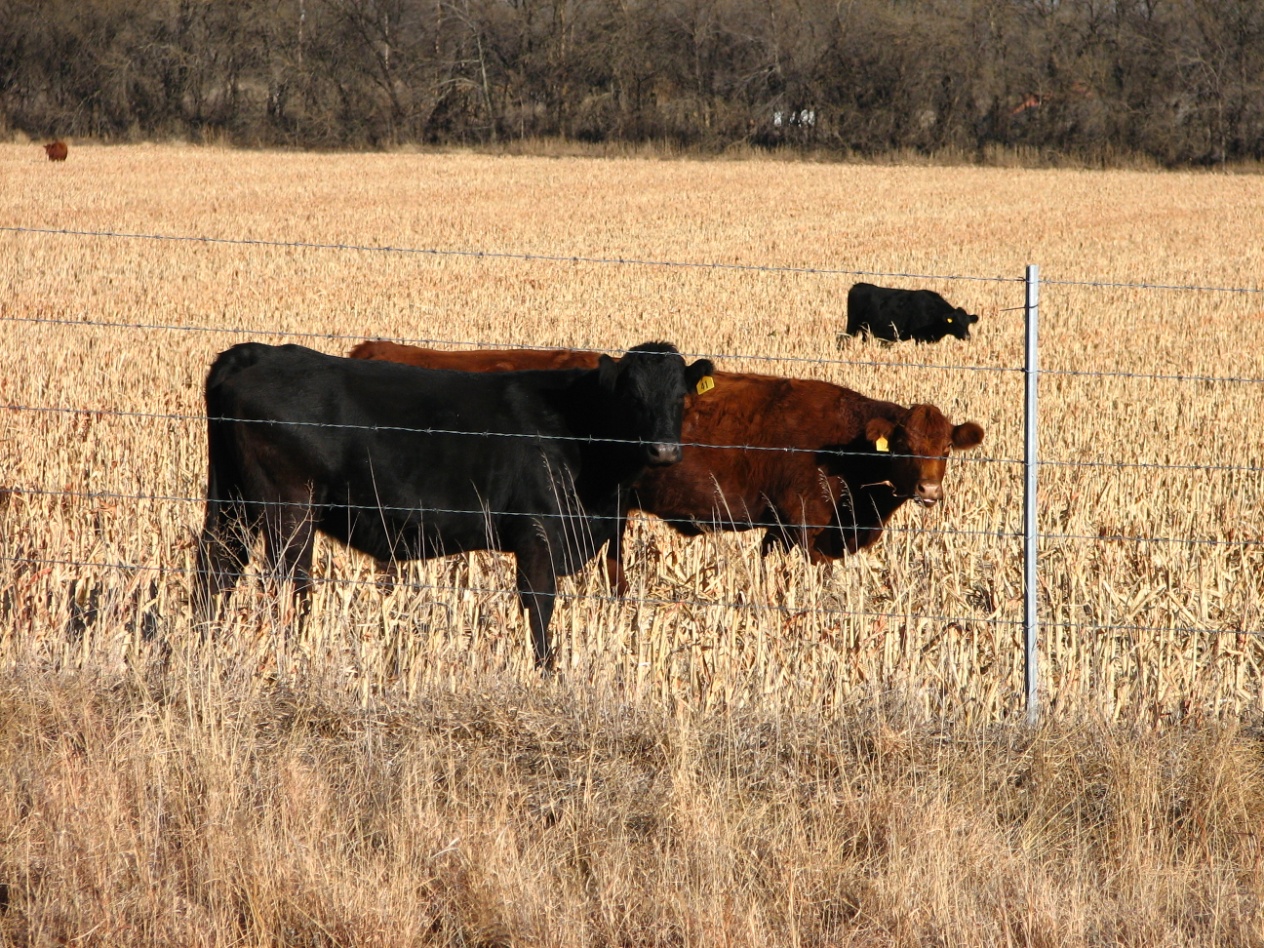 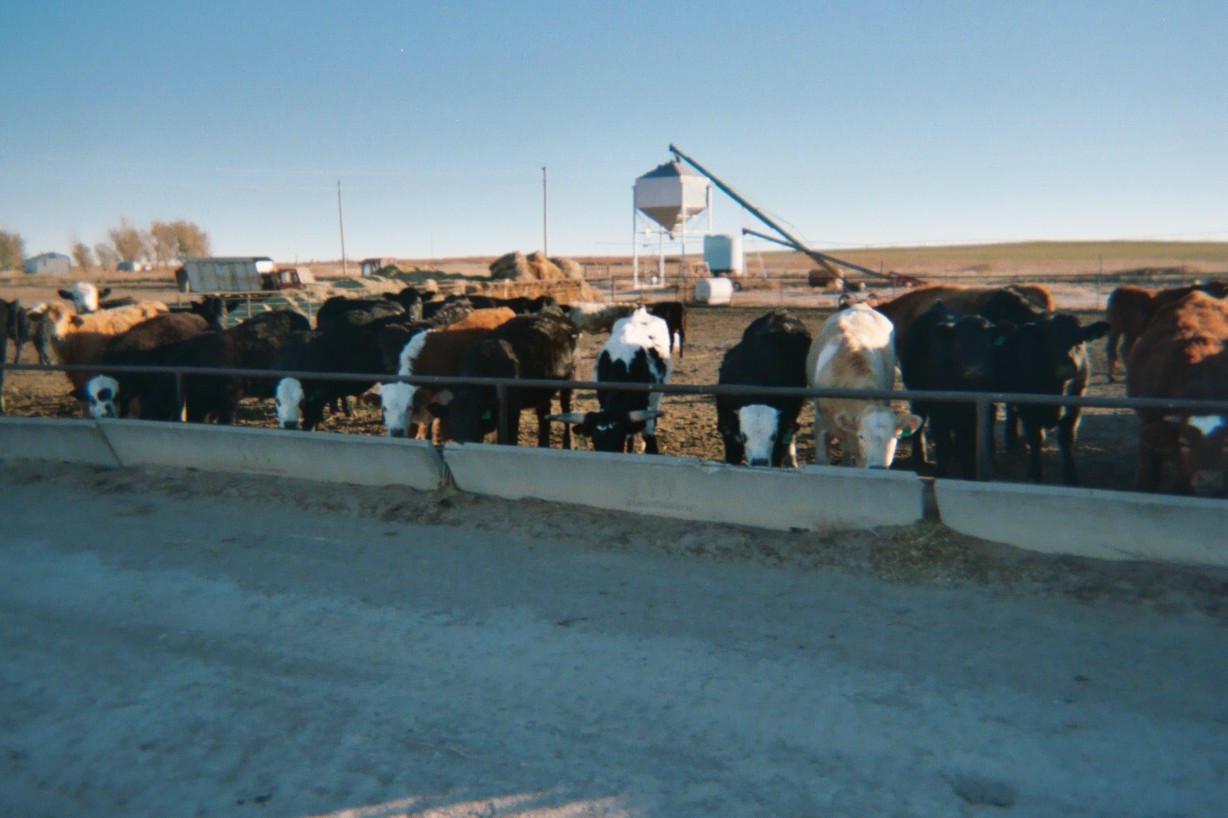 Examples - Receiving calves
15% Crude Protein
Moderate energy (forage-based diet)
DG has energy value 115-130% of corn
6 lbs Dry basis
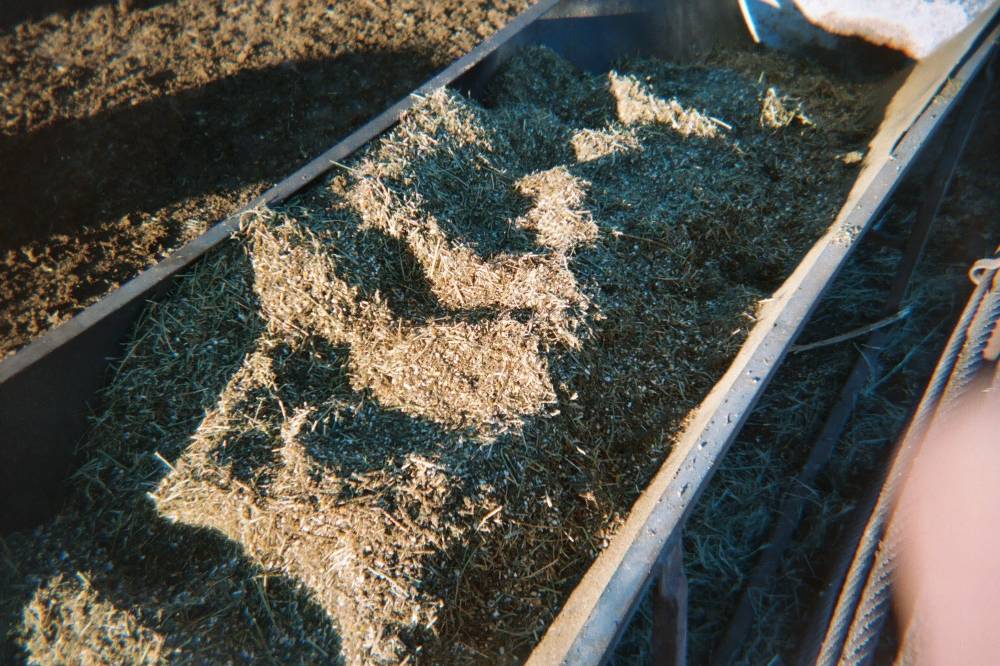 Examples
Growing calves
12% Crude Protein
Moderate energy (forage-based diet)
DG has energy value ~115% of corn
5-8 lbs Dry basis
Waste?
Is it ONLY about cost?
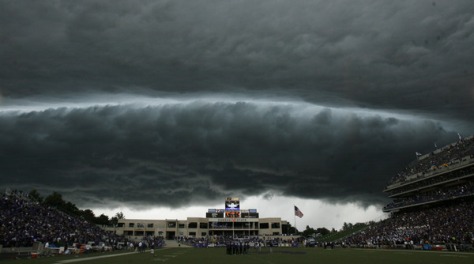